“Къщата на баба” в с. Згурово на 23.10.2018 г
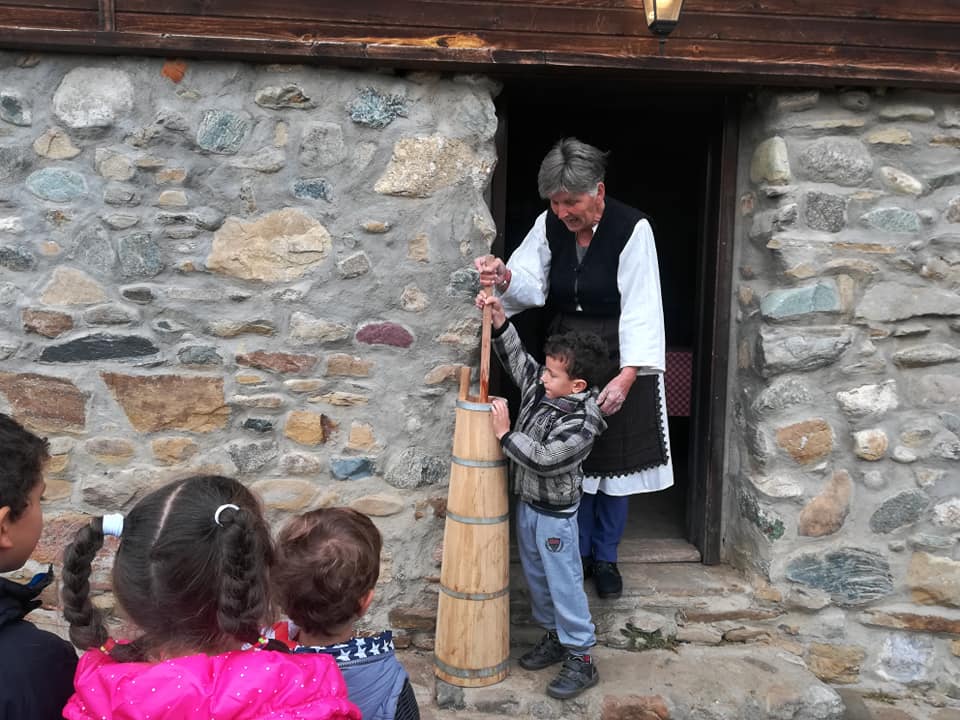 Децата от група "Лъвчета", "Славейче" и " Калинка" посетиха "Къщата на баба" в закътаното из Осоговската планина село Згурово, където се чуват чудни легенди, огънят е истински, носи се аромат на черешов цвят, а момите сякаш са излезли от картините на Владимир Димитров – Майстора.
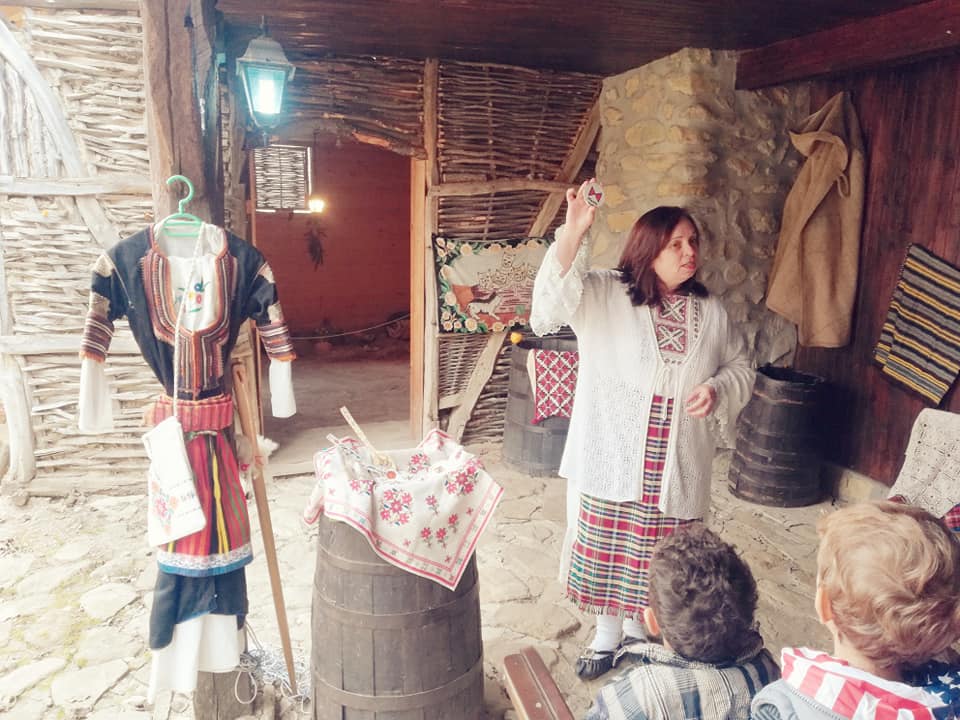 Малчуганите наблюдаваха как се прави истинско масло, сами замесиха питка и си направиха вкусни мекички. В " Работилницата на дядо" дядо Димчо запозна малките гости с един позабравен занаят – кошничарството.
Сладкодумният старец разказа на децата свидни спомени, като ги пренесе във времето, за да знаят и помнят. В "Одаята на момата" любопитковците видяха тукашните носии и чеиза, чергите и губерите, в които цветовете греят като слънце.
Тук като истински художници децата сами изрисуваха дървените лъжички за сладко с цветовете на селските шевици.
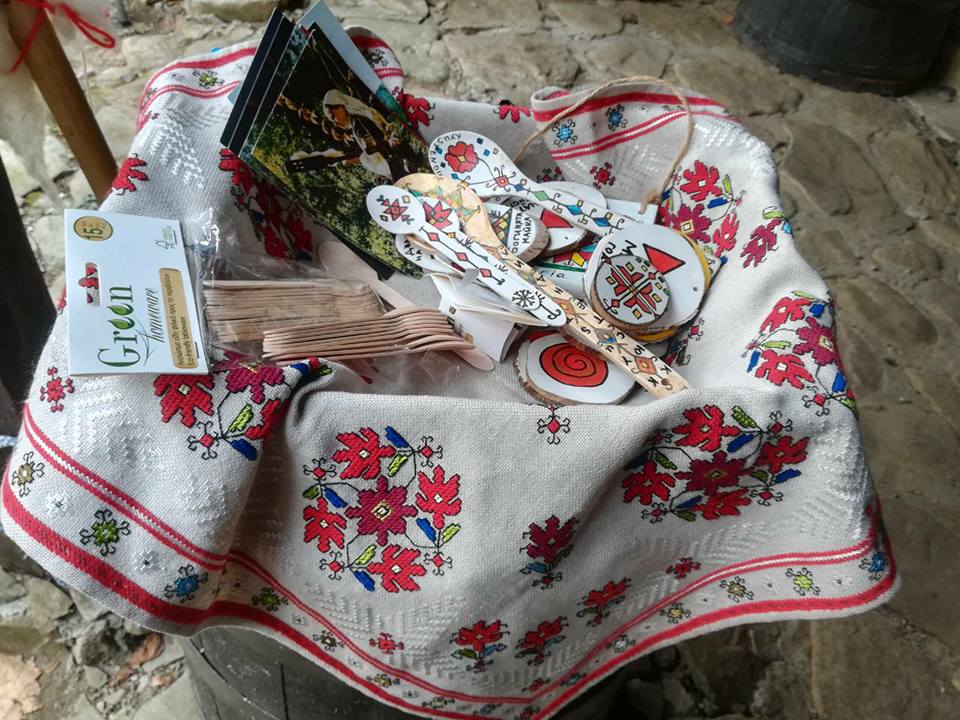 Дворът на баба се превърна в място за забавни игри, кръшно детско хорце и щастлив смях. Прекрасните преживявания в този слънчев октомврийски ден оставиха своя незабравим спомен в душата и сърцето на всяко дете.